Jiangmen Underground Neutrino Observatory
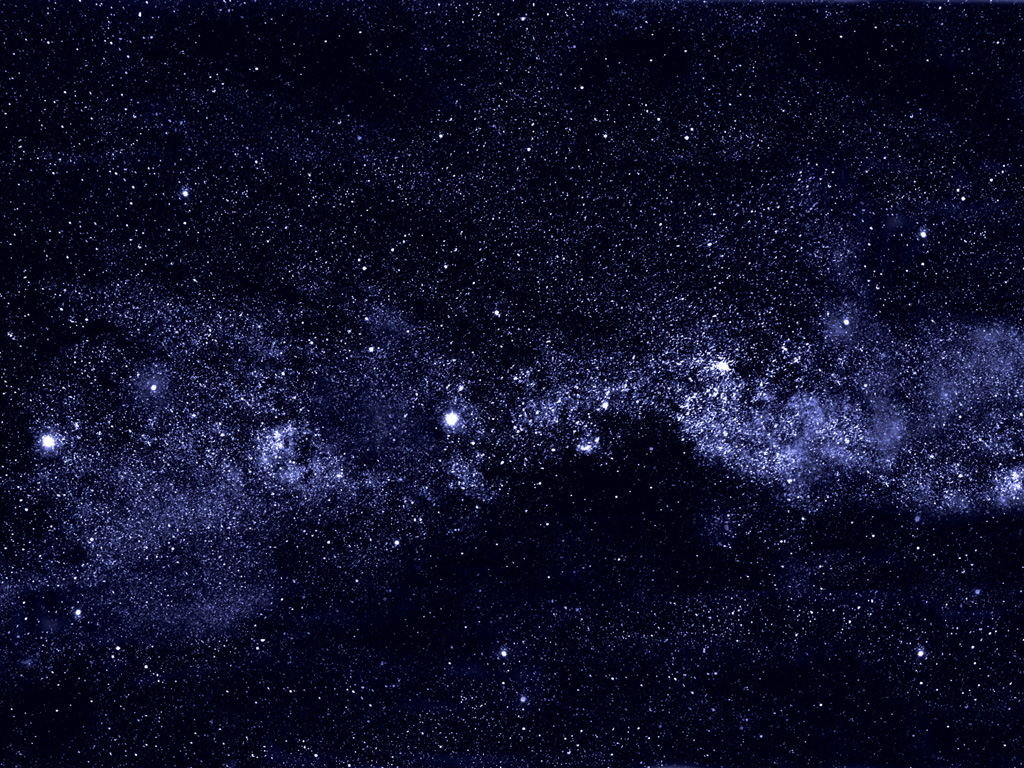 JUNO
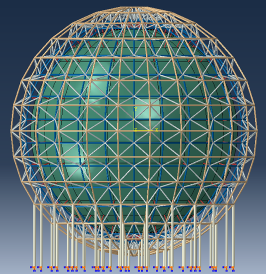 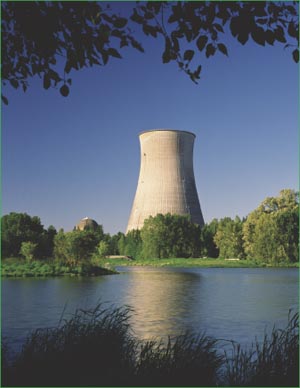 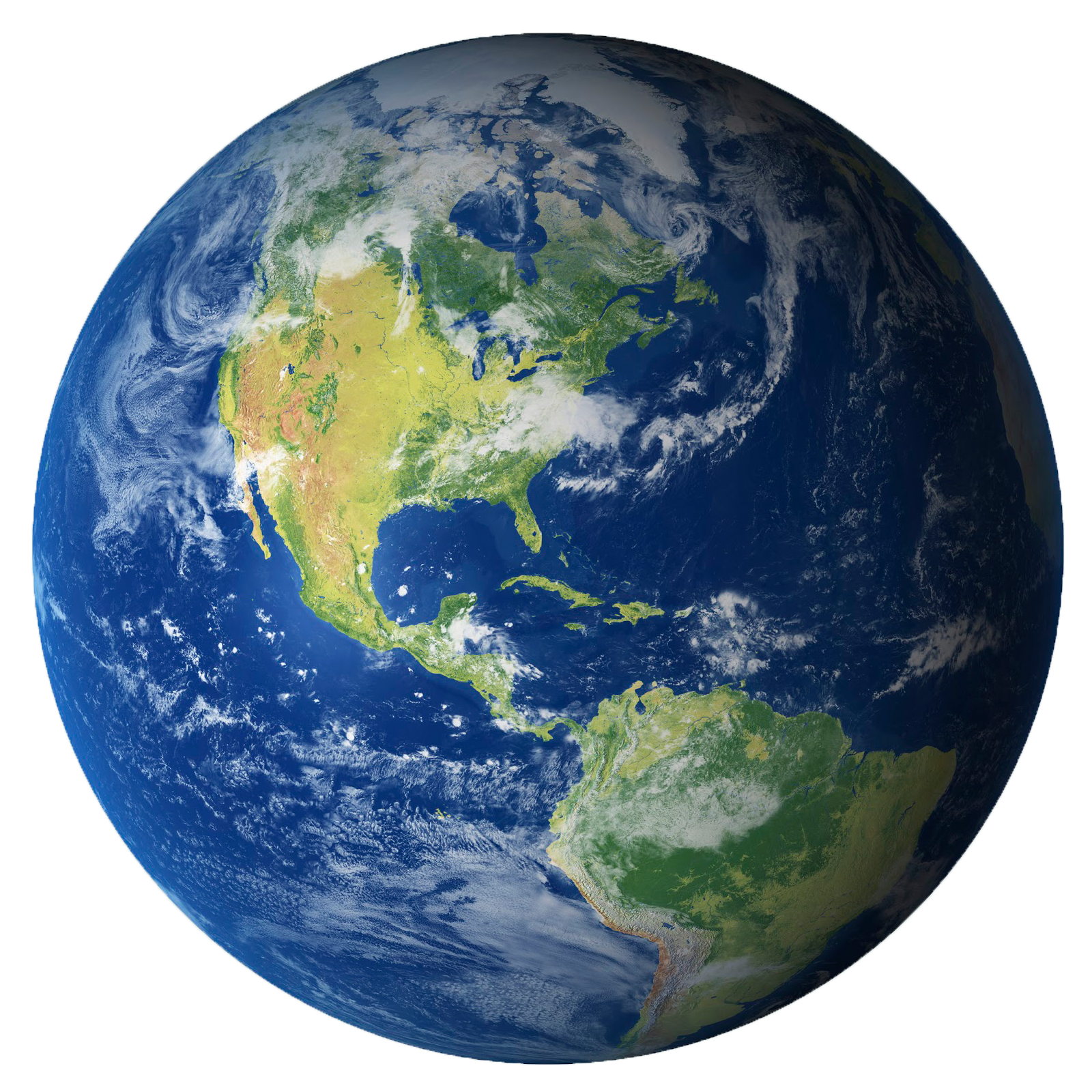 29. August 2014
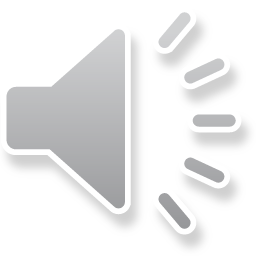 Achim Stahl – RWTH Aachen Univ.
Physics of JUNO
Mass Hierarchy
Others
Super Nova
Direct observation
Diffuse Super Nova background
Solar Neutrinos
Oscillation parameters
Metallicity
Atmospheric Neutrinos
Oscillations
Mass hierarchy ?
Geo Neutrinos
Models of the earth‘s interior
Heat production  climate
Nucleon Decay
i.e. p  K+ 
Dark Matter
  
Sterile Neutrinos
With radioactive sources
-oscillations with reactor neutrinos:
Mass hierarchy
Precision Measurements
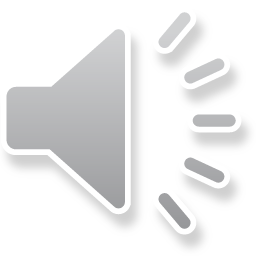 2
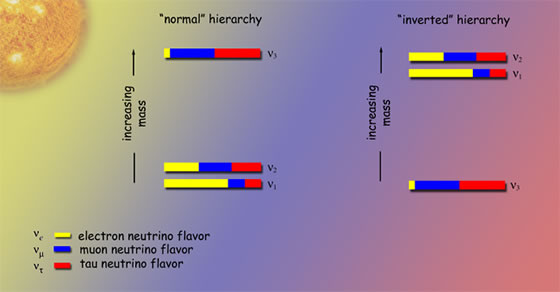 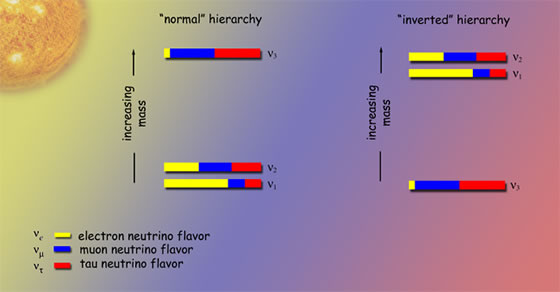 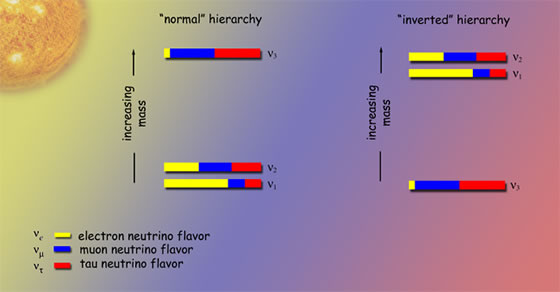 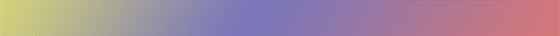 Normal or inverted hierarchy ?
Precision measurements ?
Majorana or Dirac neutrinos ?
CP-violation ?
Absolute mass scale ?
JUNO / PINGU / LBNE / INO
JUNO and others
20 decays
-factory, LBNE(?)
KATRIN
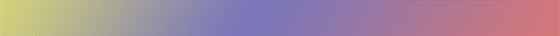 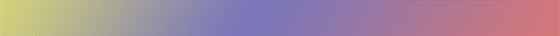 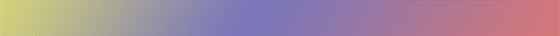 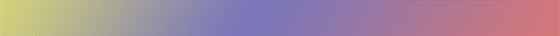 3
Mass Hierarchy
Reactor Electron-Anti-Neutrino Disappearance
3-flavour scenario
low frequency
high frequency
high frequency
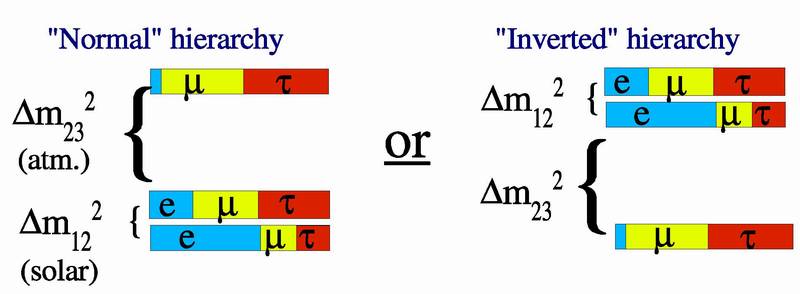 Yu-Feng Li et al.,
Phys.Rev. D88 (2013) 013008
4
Mass Hierarchy
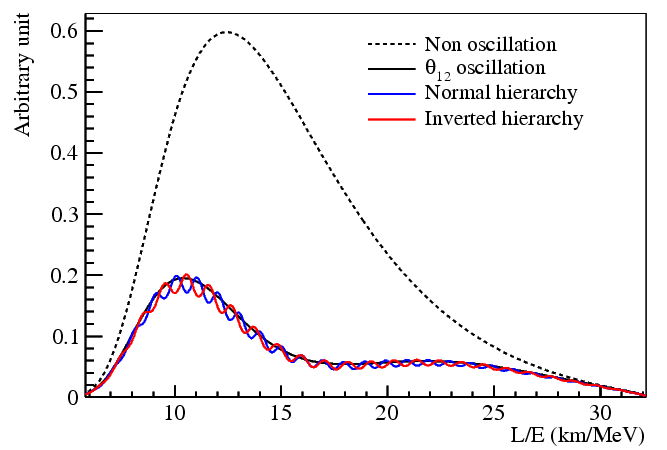 typ. -energy: 5 GeV
good L: 50 … 60 km
different frequencies
5
Mass Hierarchy
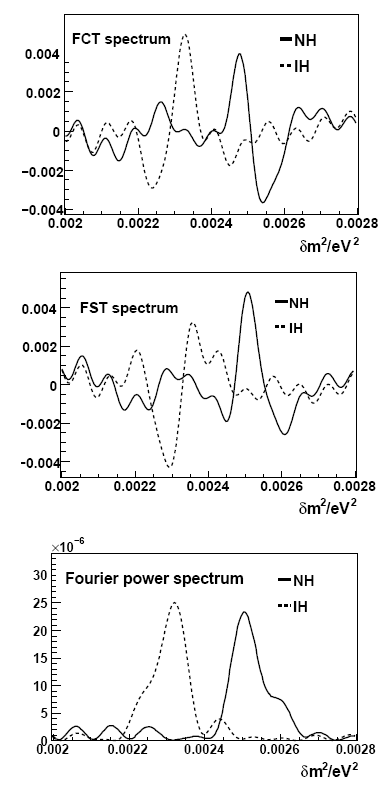 Fourier analysis of signal
6
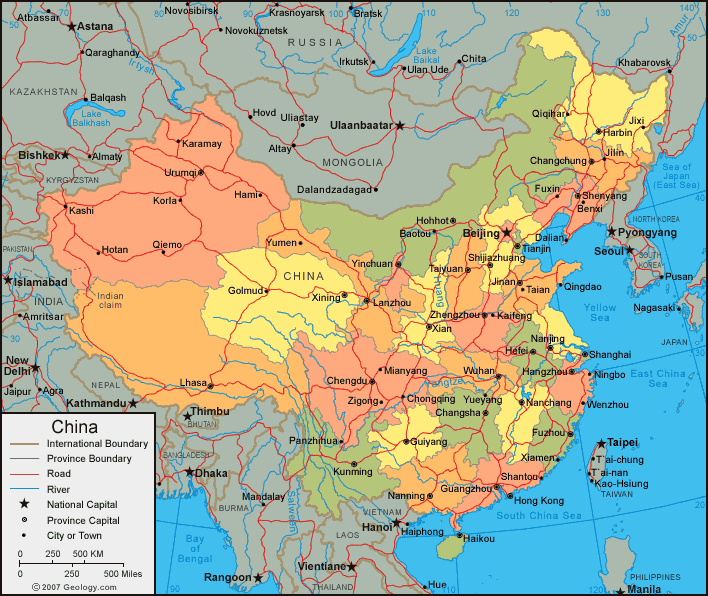 The Site
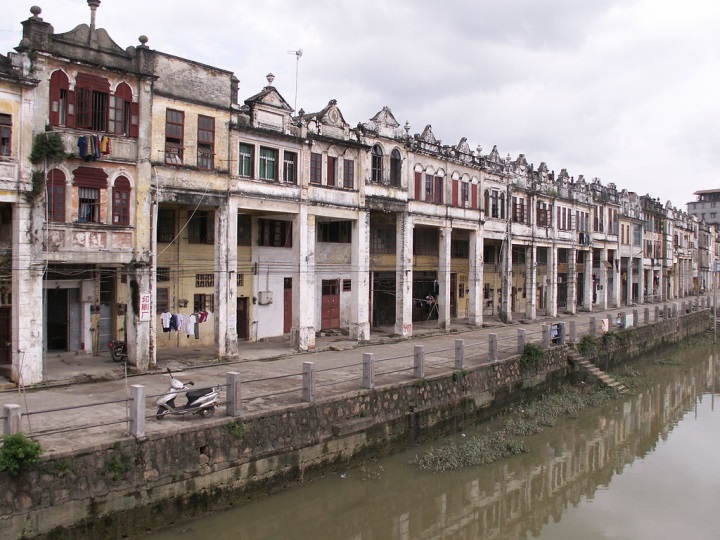 Guangdong province
Jiangmen prefecture
Kaiping city
7
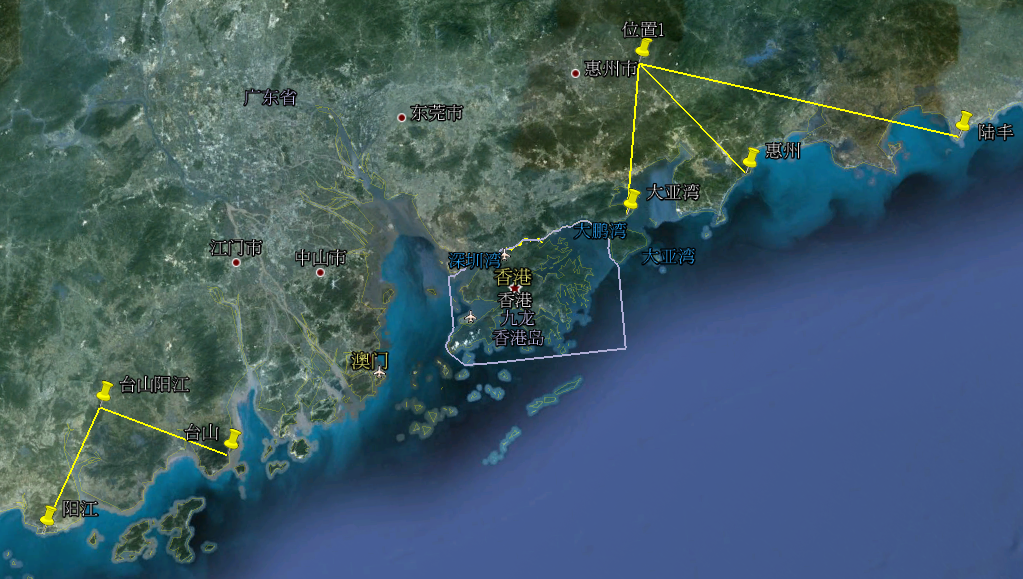 The Site
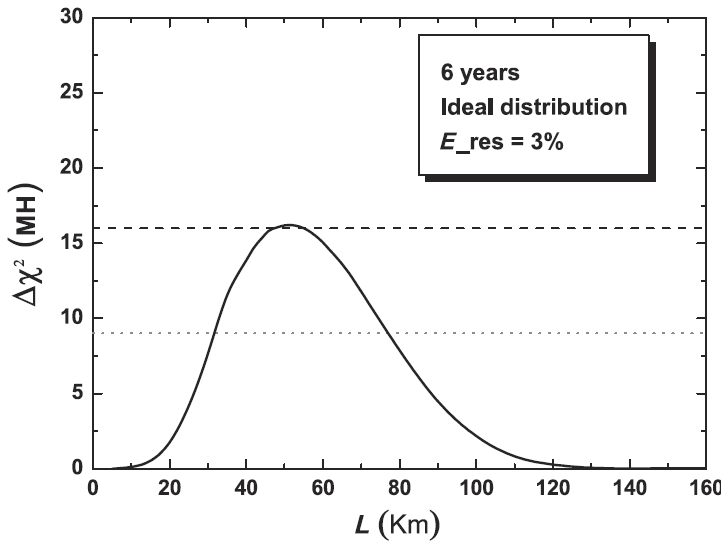 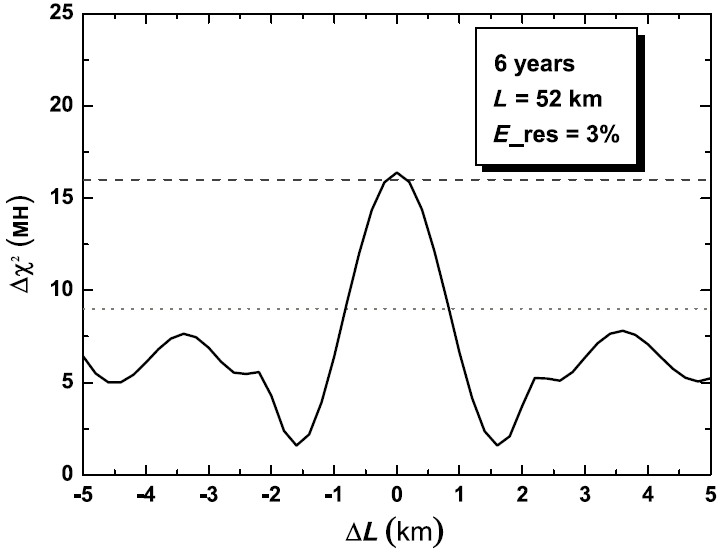 Jiangmen
Kaiping
JUNO
Hongkong
Macao
55km
55km
Taishan
18.4 GW
Yangjiang
17.4 GW
8
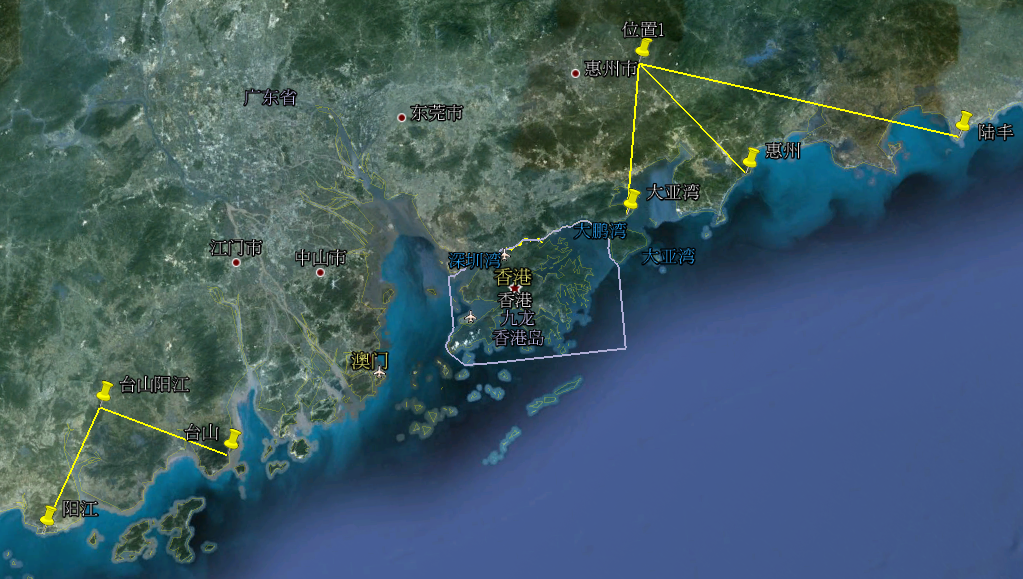 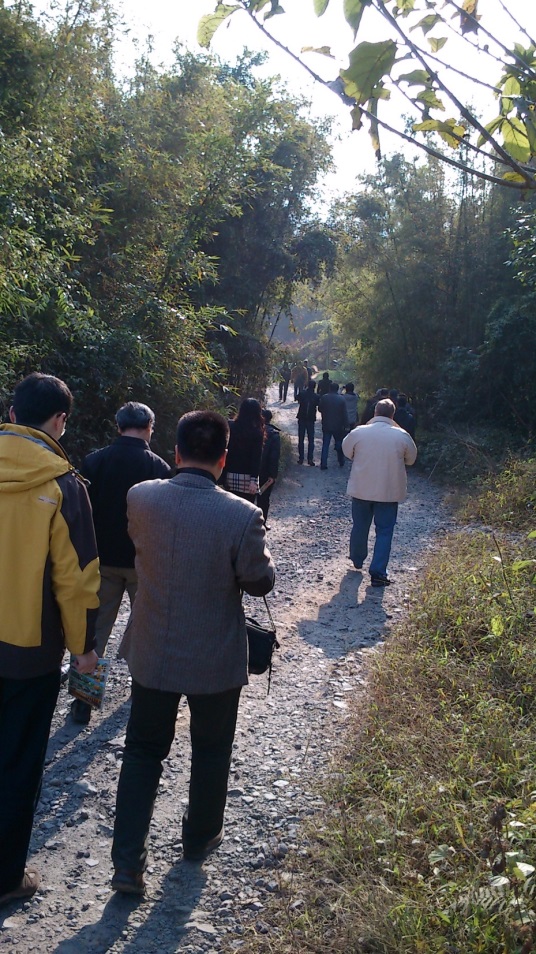 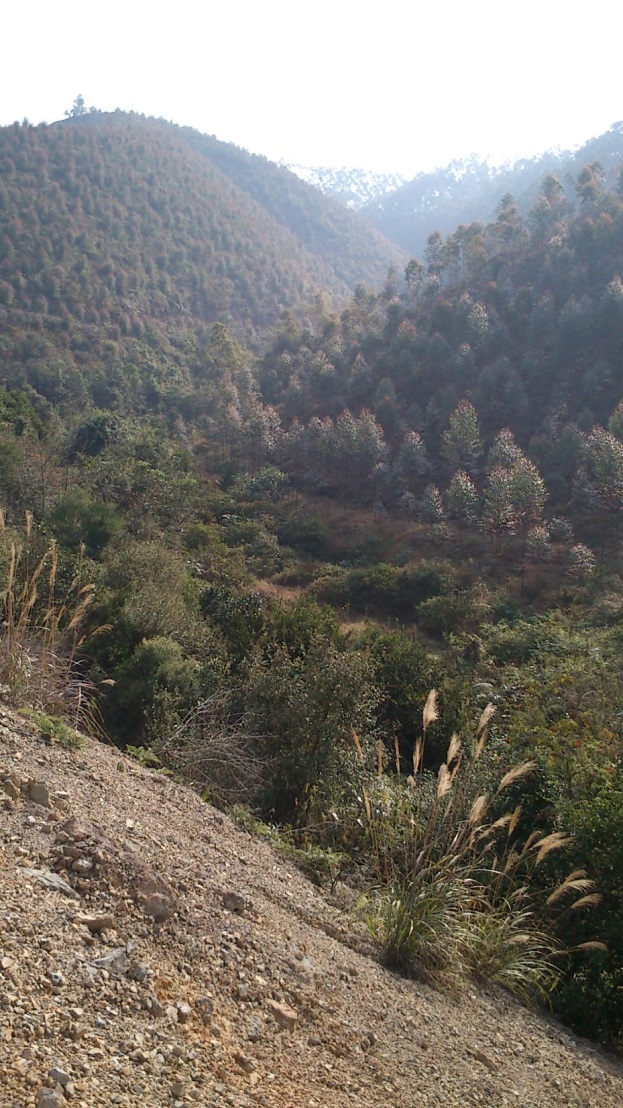 The Site
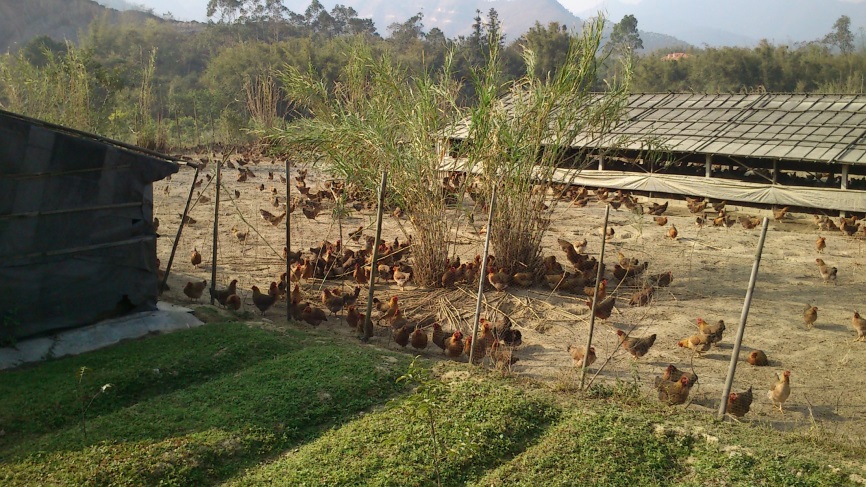 Jiangmen
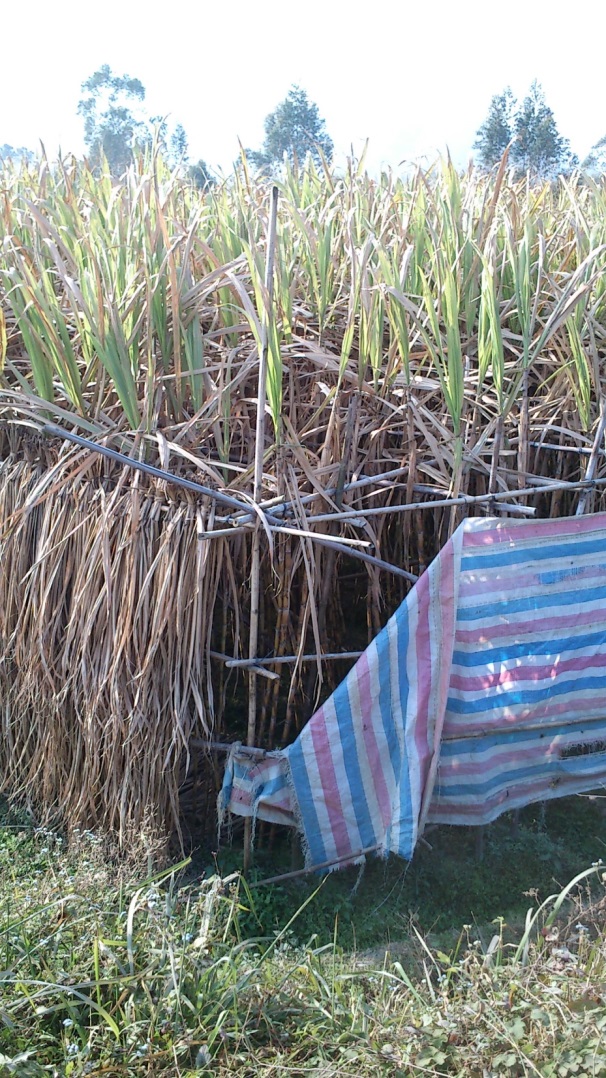 Kaiping
JUNO
Hongkong
Macao
55km
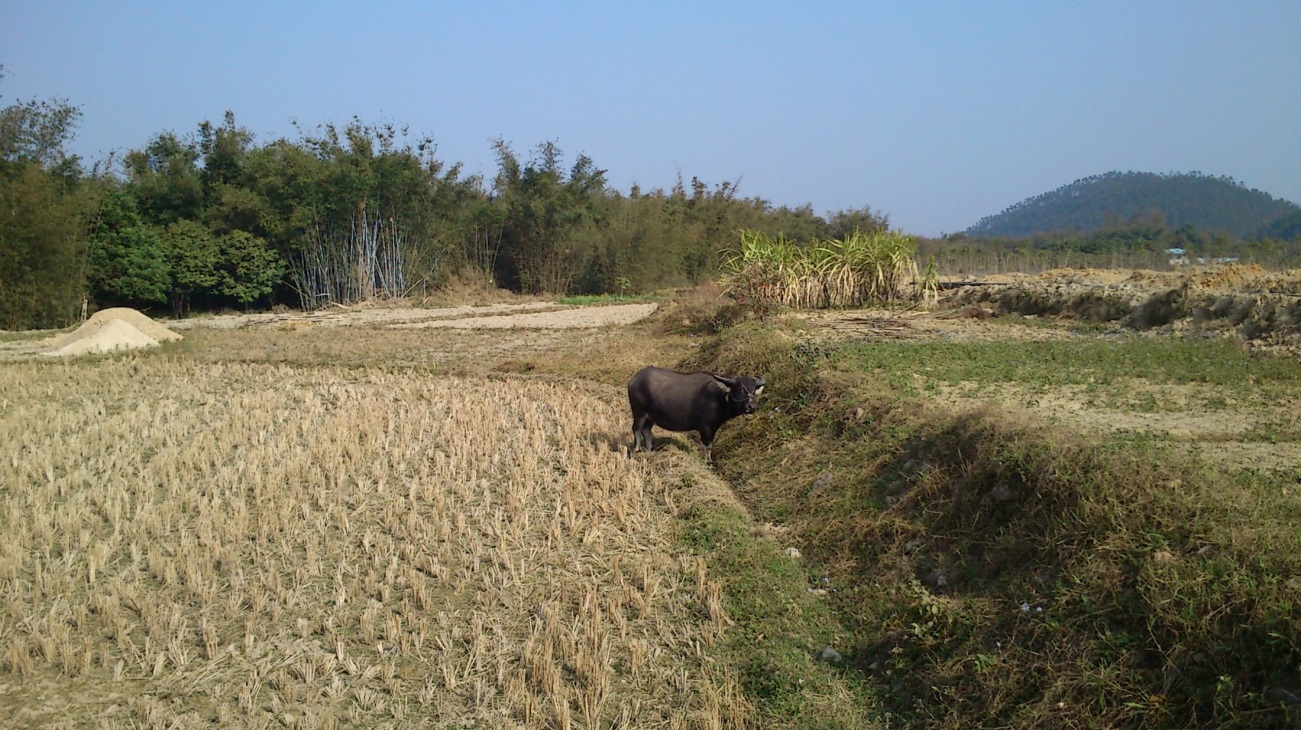 55km
Taishan
18.4 GW
Yangjiang
17.4 GW
9
Underground Laboratory
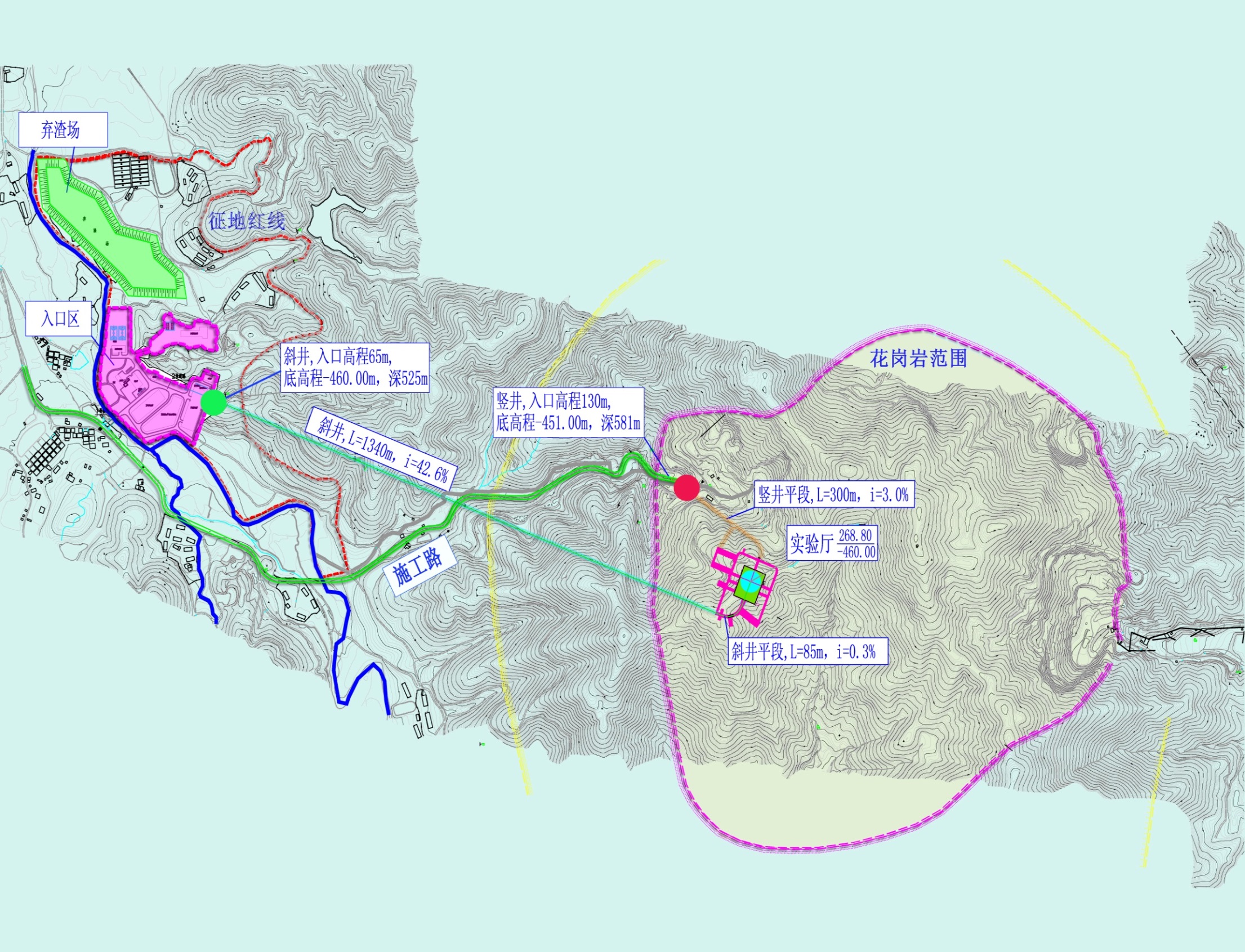 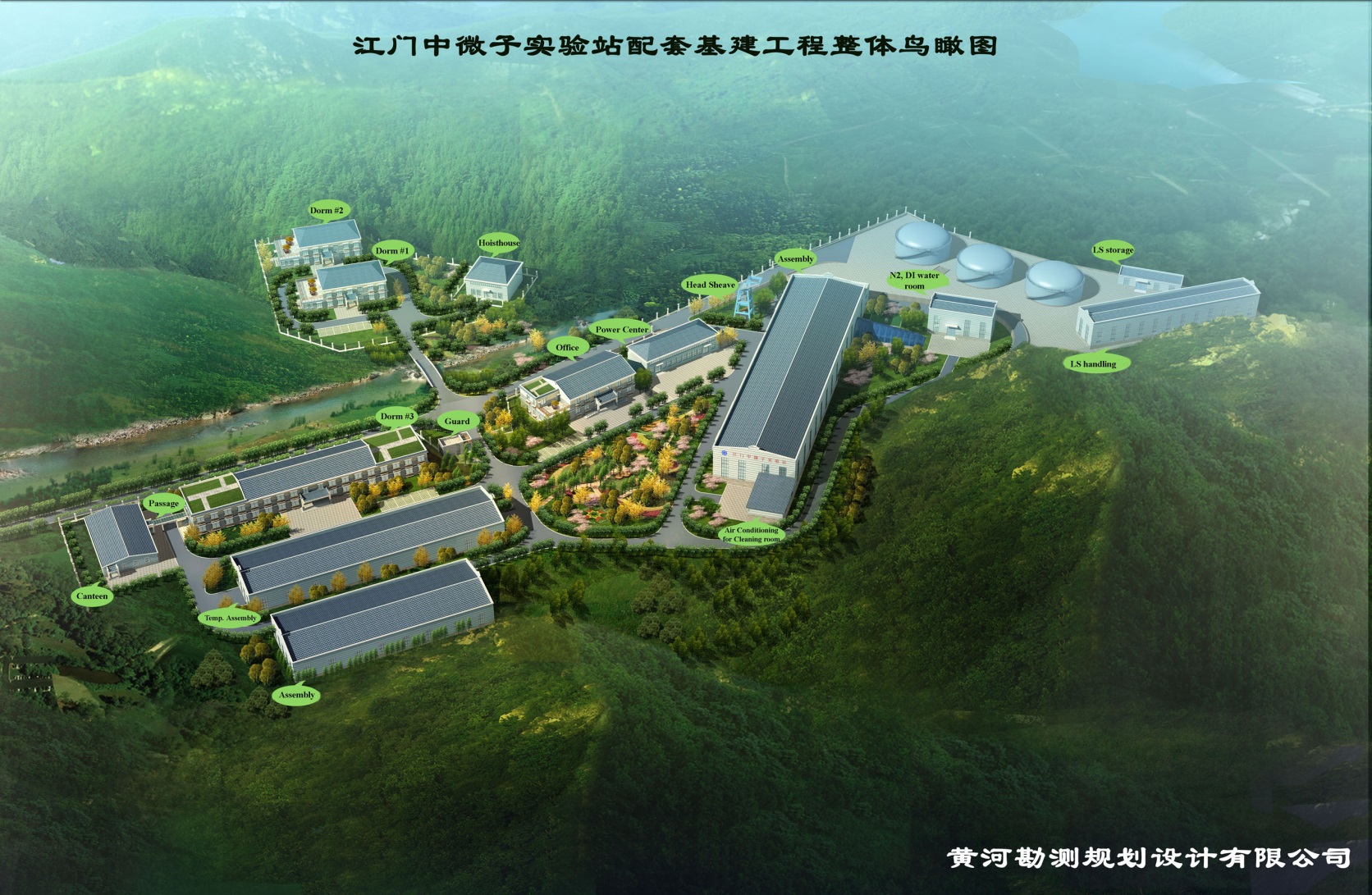 access tunnel
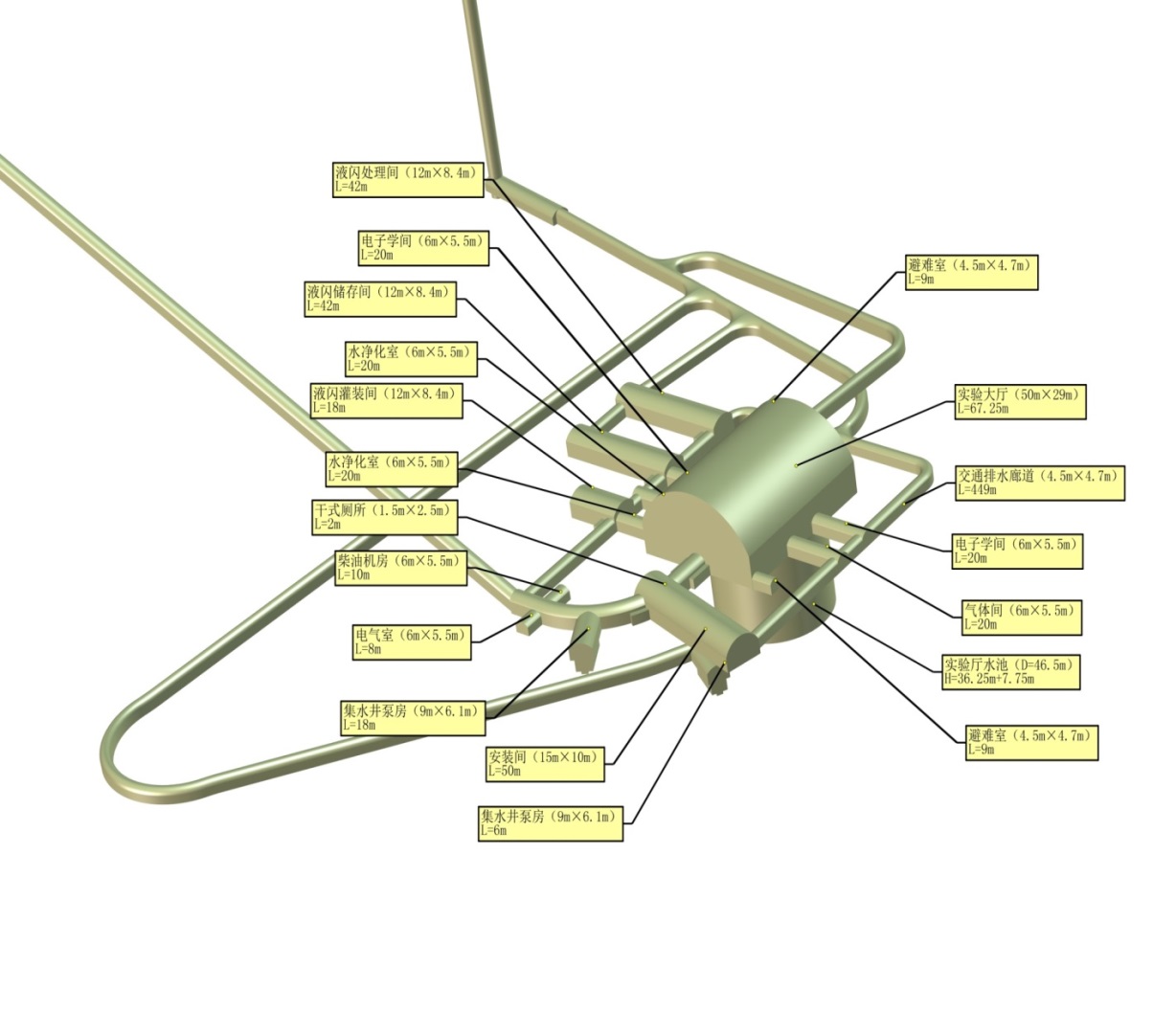 access shaft
JUNO
Entrance site
Labs / offices / dormitories
Overburden:  700 m rock
10
The detector
muon tracker
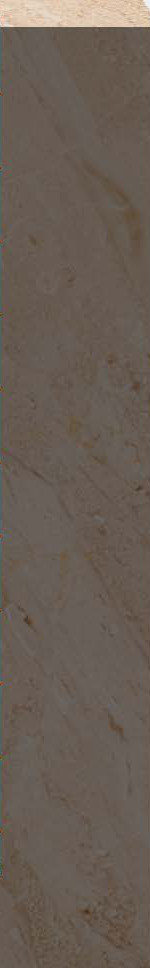 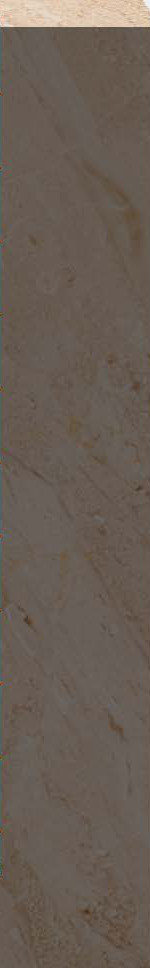 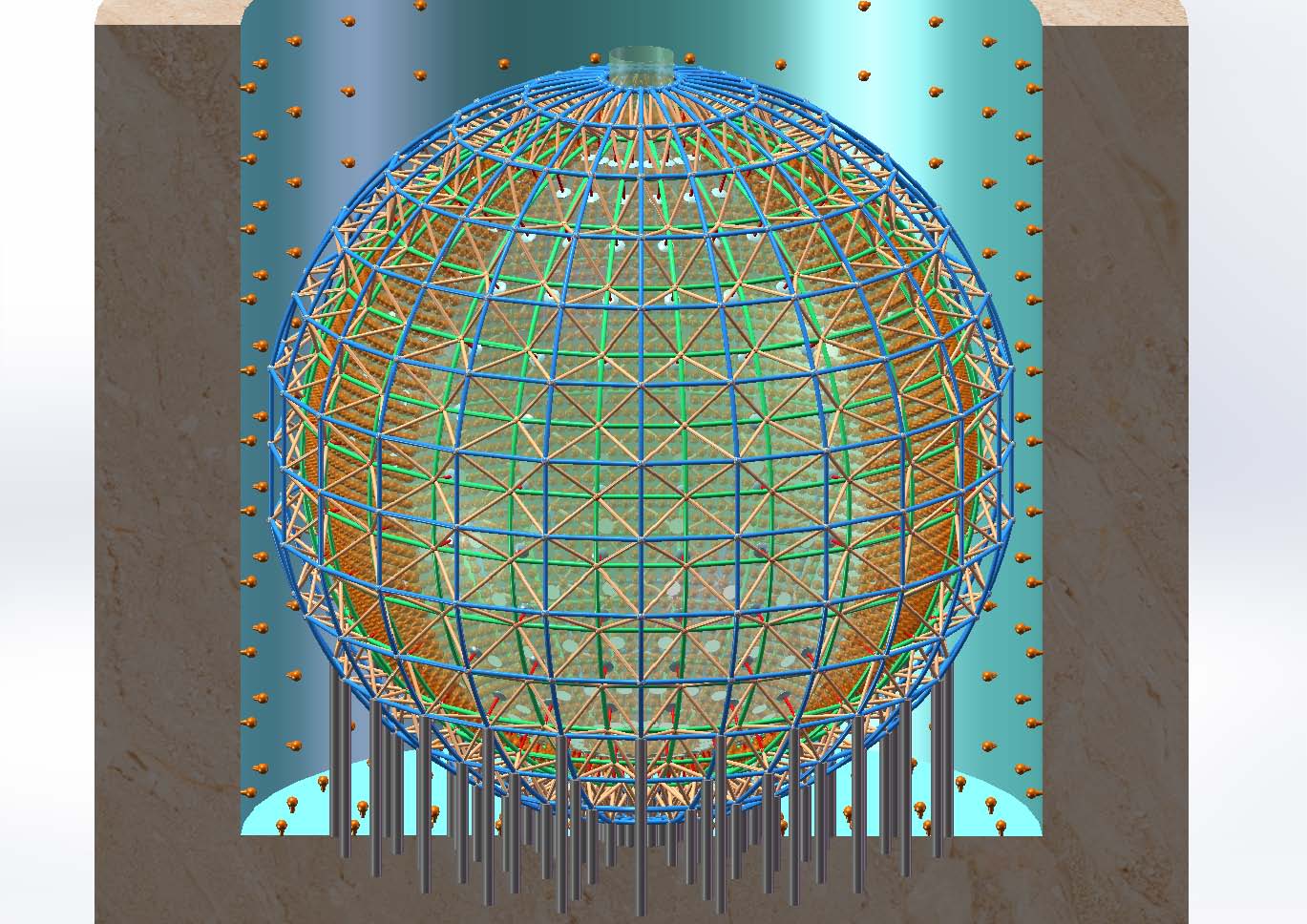 water Čerenkov 
veto
acrylic sphere
16.000 PMTs
20 kt
liquid scintillator
(ID 35.5 m)
water buffer
steel truss
11
The challenge
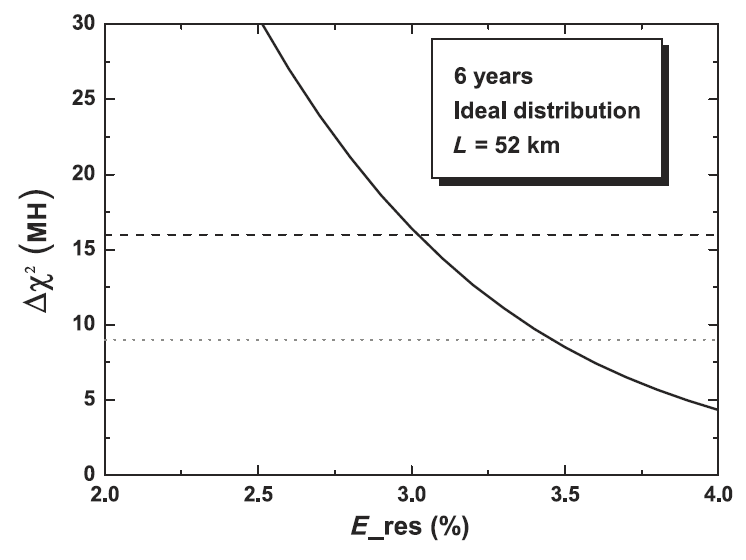 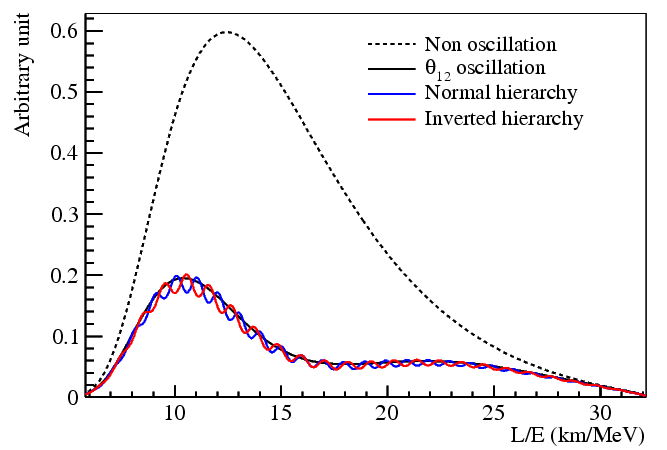 Monte Carlo
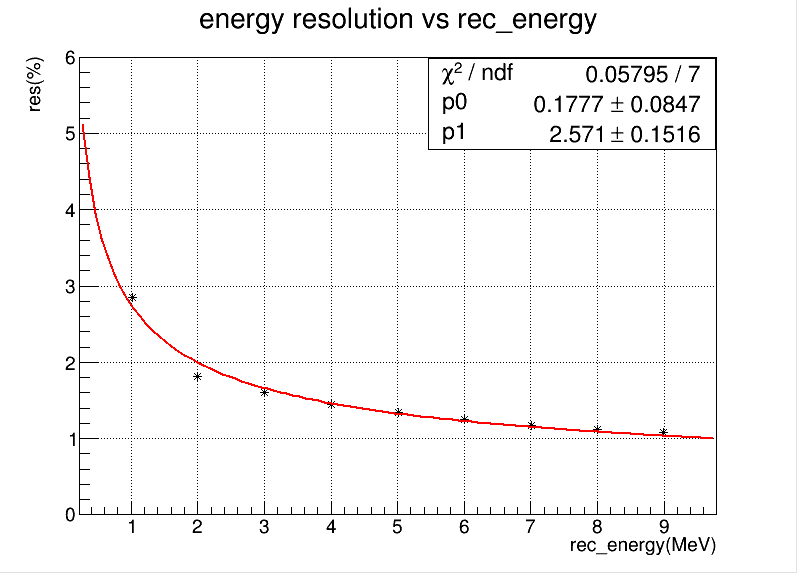 total charge-based energy reconstruction with an ideal vertex reconstruction
12
The challenge
Excellent Energy Resolution (1% @ 1 MeV)
Photonstatistics
high lightyield
good transparency
PMT-coverage
PMT-QE
Calibration
/ sources (in all positions)
light pulsers(in all positions)
UV-laser(in many positions)
e+ beam(along axis)
&
13
The MCP-PMT
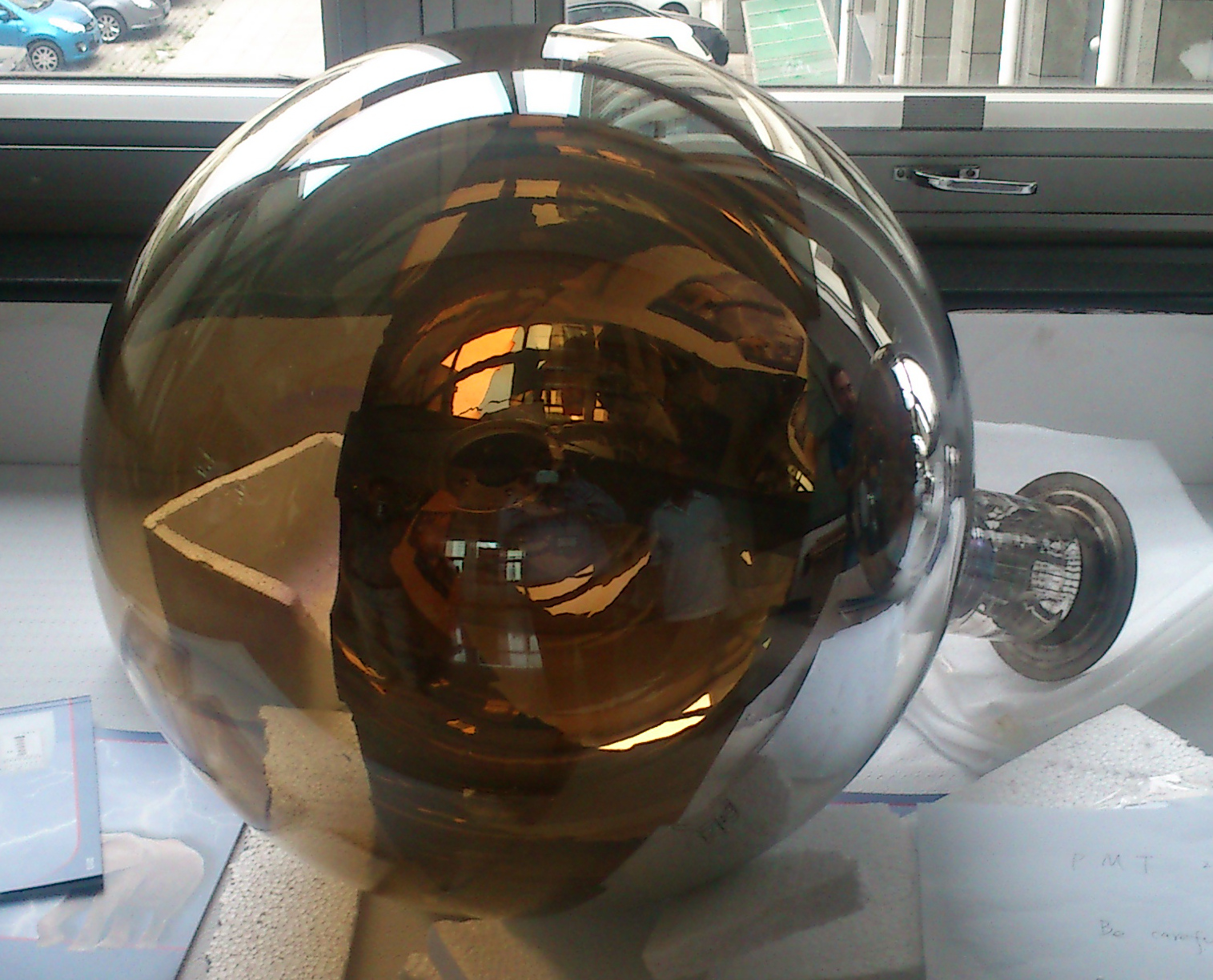 transmission
cathode
reflexion
cathode
Photoelectron
MCP A
MCP B
Photoelectron
Photon
14
Prototypes
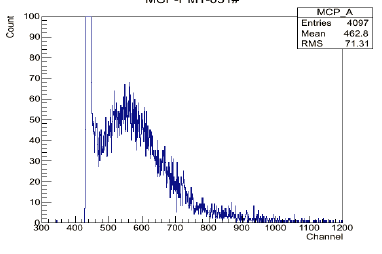 Sizes 8“ and 20“
P/V ≈ 2
Results from good MCP-PMTs
QE@410 nm: 25%
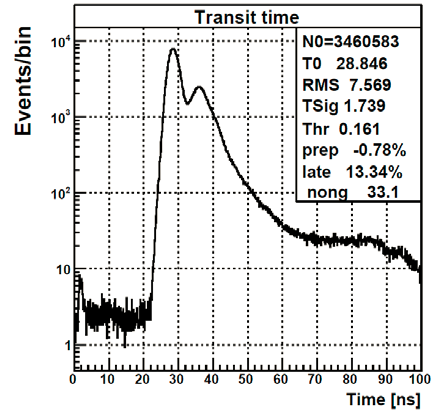 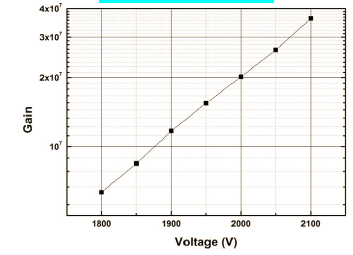 single p.e. 17 mV
risetime 5 ns
TTS ≈ 3.5 ns
15
Liquid Scintillator
Linear AlkylBenzene
      (solvent)
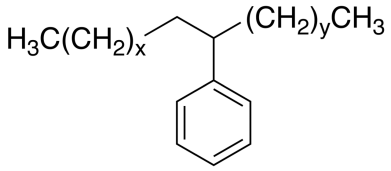 LAB + PPO + BisMSB
PPO (2,5-diphenyloxazole)
     (3 g/l)
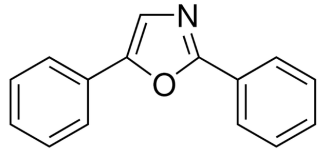 Lightyield:    ≈10000 ph./MeV
	      1200 p.e./MeV
Attenuation length 	> 22m @ 430 nm
	scattering length   ≈ 30 m
	absorption length ≈ 90 m
bis-MSB (MethylStyryl-Benzene)
     (15 mg/l)
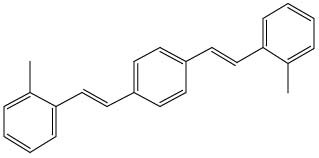 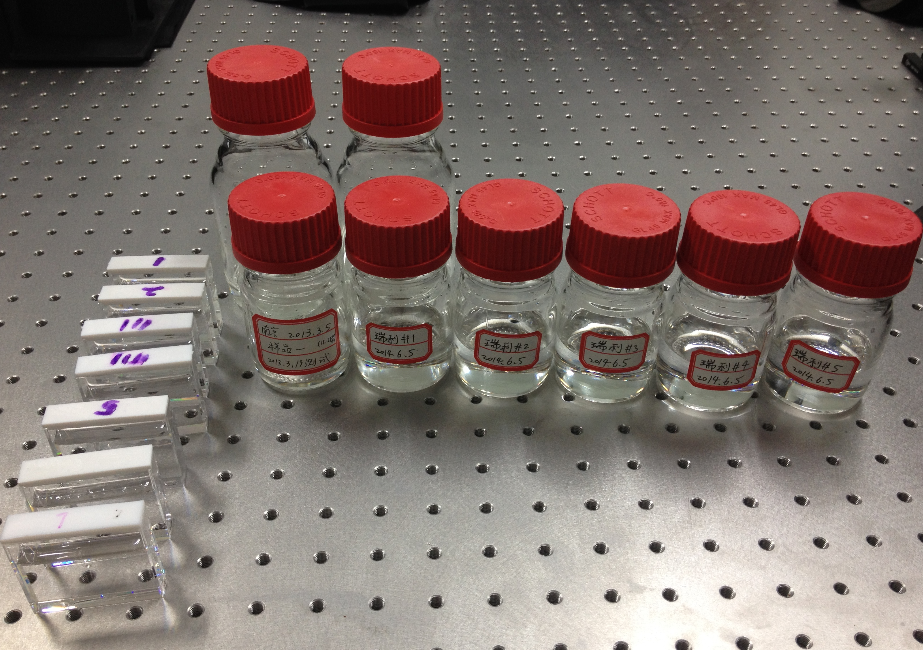 KAMLand
JUNO
16
Physics of JUNO
Mass Hierarchy
Others
Super Nova
Direct observation
Diffuse Super Nova background
Solar Neutrinos
Oscillation parameters
Metallicity
Atmospheric Neutrinos
Oscillations
Mass hierarchy ?
Geo Neutrinos
Models of the earth‘s interior
Heat production  climate
Nucleon Decay
i.e. p  K+ 
Dark Matter
  
Sterile Neutrinos
With radioactive sources
MC-studies:
>3 sigma in 4 years
(3% resolution @ 1 MeV)
-oscillations with reactor neutrinos:
Mass hierarchy
Precision Measurements
17
Physics of LS-Detectors
Others
Others
LENA @ Phyäsalmi
JUNO @ Jiangmen
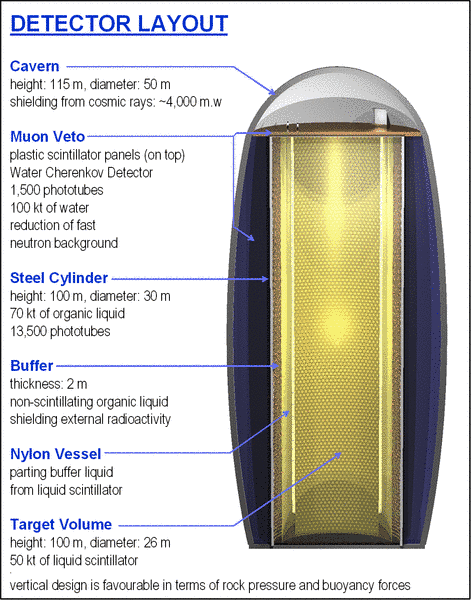 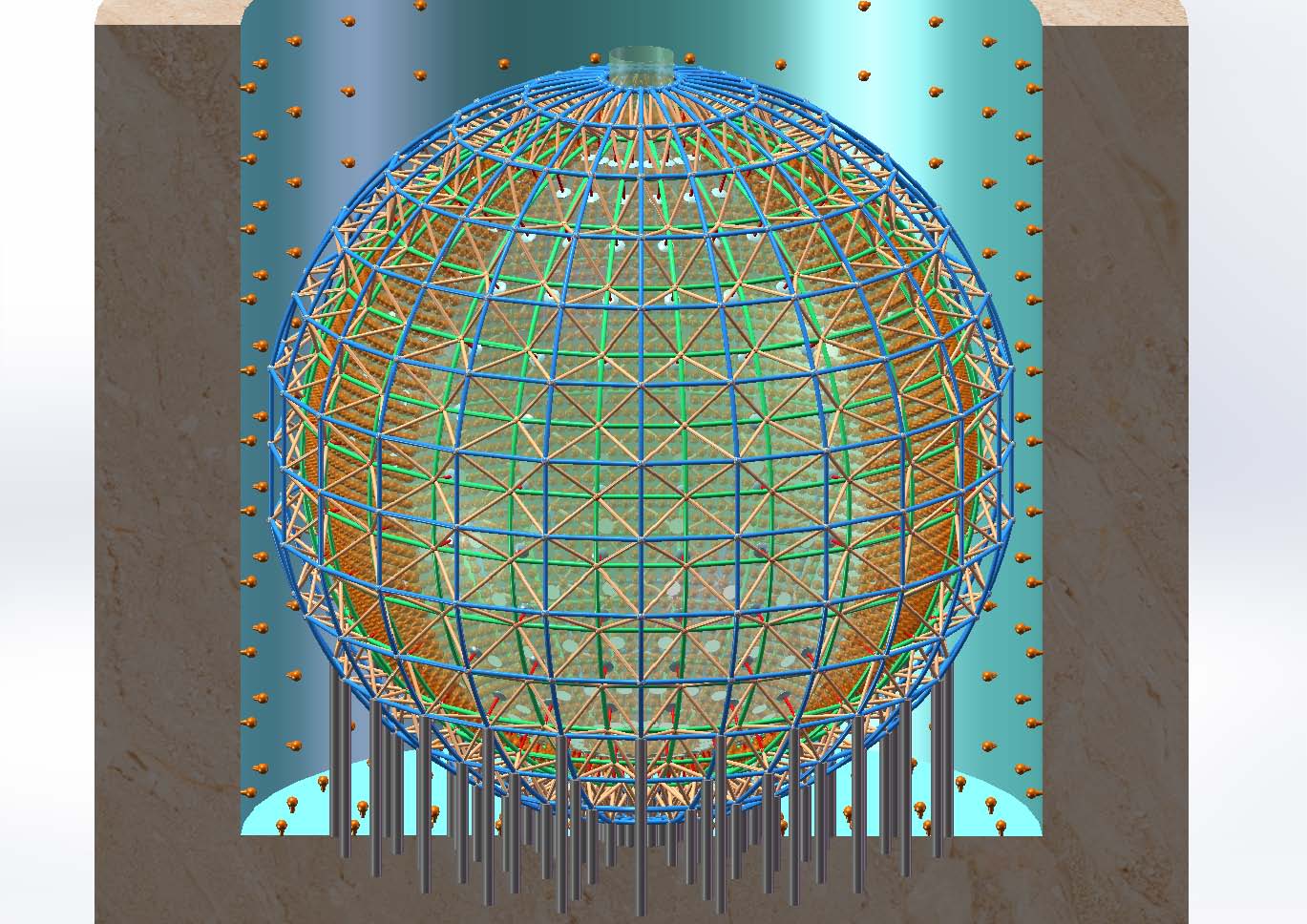 LENA
50 kt LS
1400 m overburden
> 200 km to next reactor
7% resolution @ 1 MeV
JUNO
20 kt LS
700 m overburden
35 GW at 55 km
3% resolution @ 1 MeV
-oscillations with reactor neutrinos:
Mass hierarchy
Precision Measurements
18
JUNO
Collaboration
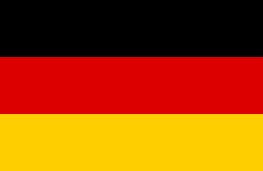 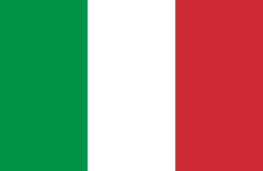 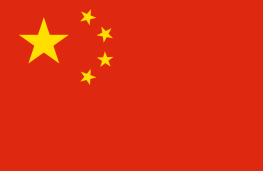 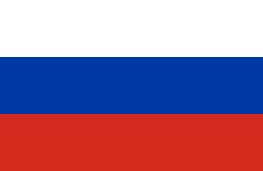 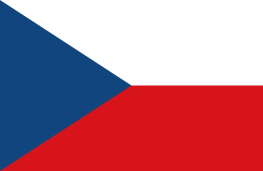 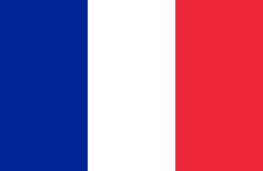 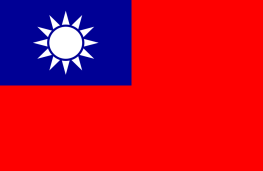 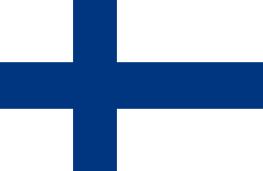 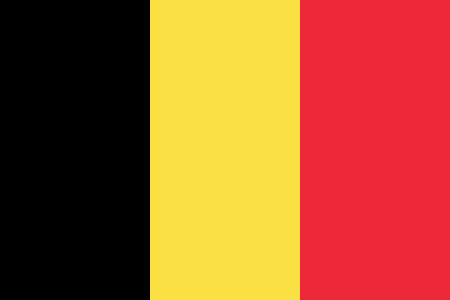 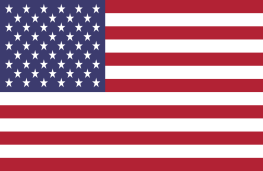 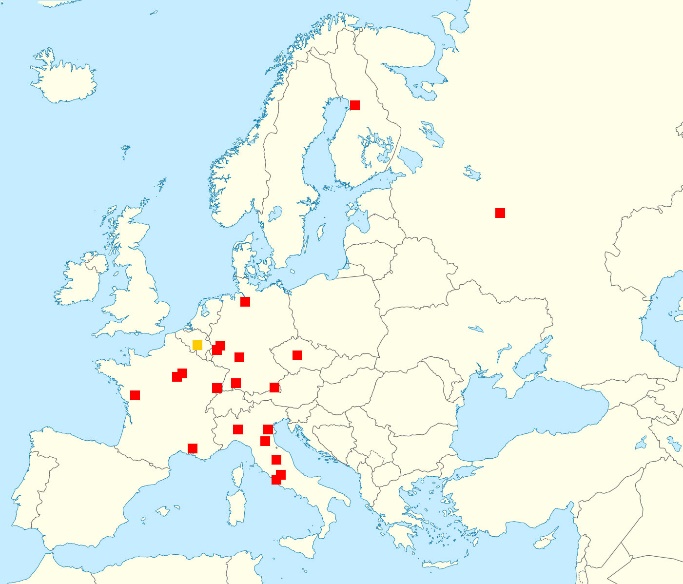 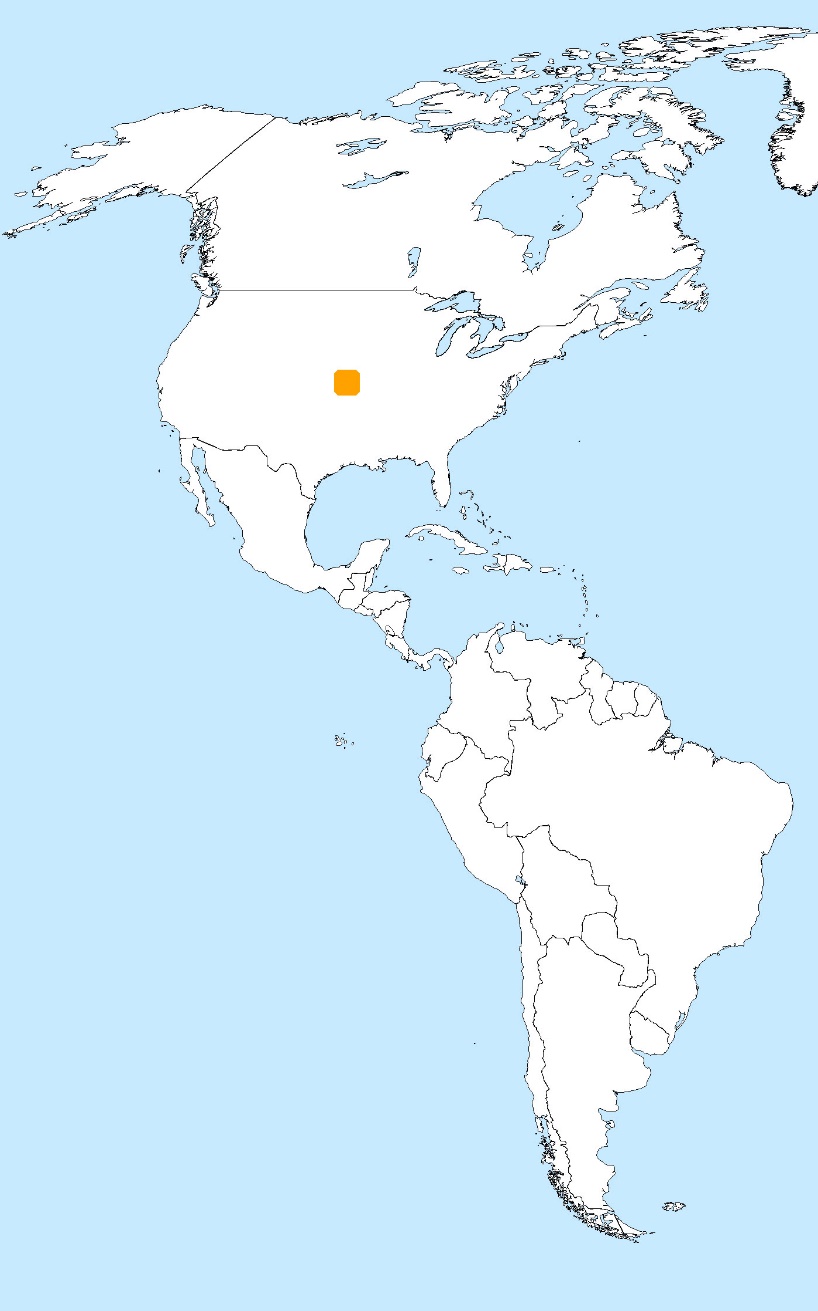 US institutions (Observers)
Status
CDR in a few weeks
approval by end of 2014
start construction Jan. 2015
start datataking 2021
Europe (20)
APC Paris
Charles U.
CPPM Marseille
FZ Jülich
INFN-Frascati
INFN-Ferrara
INFN-Milano
INFN-Padova
INFN-Perugia
INFN-Roma 3
U. libre de Bruxelles (Observer)
IPHC Strasbourg
JINR
LLR Paris
RWTH Aachen U.
Subatech Nantes
TU Munich
U.Hamburg
U.Mainz
U.Oulu
U.Tuebingen
Asia (25)
Beijing Normal U.
CAGS,
CIAE
DGUT
ECUST
Guangxi U.
IHEP
Jilin U.
Nanjing U.
Nankai U.
Natl. Chiao-Tung U.
Natl. Taiwan U.
Natl. United U.
NCEPU
Pekin U.
Shandong U.
Shanghai JT U.
Sichuan U.
SYSU
Tsinghua U.
UCAS
USTC
Wuhan U.
Wuyi U.
Xi'an JT U.
19
Conclusions
Excellent Physics PotentialMass hierarchy & Astro-/Geo-/Solar-/p-decay
Challenging Detector ConceptGood progress with PMTs / LS / etc.
Approval aheadStart construction Jan. 2015

	More Collaborators Welcome
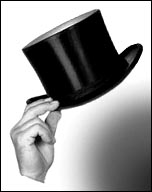 thanks
20